SysML 2.0 Formalism Requirements and Approaches
Formalism WG
December 7, 2016
Overview
Driving Requirements
Formalism Requirements
Architecture Approaches & Evaluation
Driving Requirements
Specification shall
Include precise semantics that reduces ambiguity and enables concise representation of the concepts. 
Derive language from a well-specified logical formalism that can leverage the model for a broad range of analysis and model checking.
Analysis and Model Checking
Broad range of analysis and model checking, including:
Validating that the model is logically consistent, answering questions such as the impact of a requirement or design change, or assess how a failure could propagate through a system.
Enabling integration with a diverse range of equation solvers, provers, and execution environments, including for quantitative data.
Overview
Driving Requirements
Formalism Requirements
Architecture Approaches & Evaluation
Requirements (General)
Uniform syntactic interpretation
Everyone looking at SysML diagrams should 
Describe them the same way (using SysML terminology).
Agree on whether they are“legal” SysML (well-formedness).
Uniform semantic interpretation
Everyone looking at SysML diagrams should
Reach the same conclusions about the things being modeled.
Including whether it is possible to draw any conclusions at all (consistency).
Everyone = Modelers, teachers, consultants, spec writers, modeling / execution / analysis tool builders
6
Syntactic Requirements (Specific)
Abstract syntax and library specifications
Shall be notation-independent.
Shall be modeled formally (including abstract syntactic constraints.
Concrete syntax specification
Shall include model and interchange/API for diagram/text information that is not included in abstract syntax, but linked to abstract syntax (e.g., DD’s DI).
All examples shall be accompanied by a model for them, as above.
7
Semantic Requirements (Specific)
Semantics shall be:
Declarative, expressed in mathematical logic
And/or, other semantics with a translation to the above.  
Semantics shall be modeled:
Shall include domain-independent model libraries.
Abstract syntax shall specify patterns of automatically using library elements with instances of abstract syntax.
8
Mathematical Logic Example
UML Generalization
From UML 2.5 Specification:
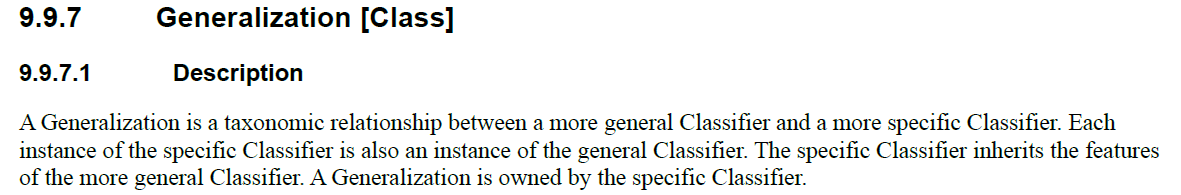 Vehicle
“Every instance of car is an instance of vehicle”
Car
How can this be specified more precisely?
Mathematical Logic Example
OWL SubClassof
subset of
Vehicles
SubClassOf(Car, Vehicle)
Cars
= a thing
From OWL 2 Direct Semantics:
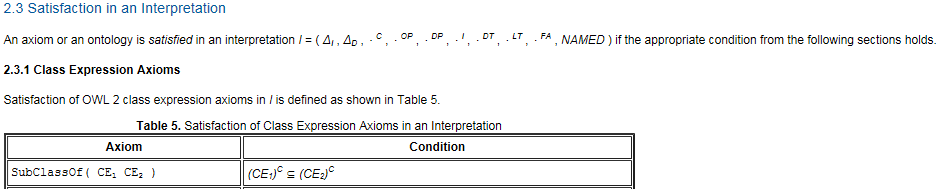 CE denotes a class expression;⋅ C is the class interpretation function that assigns to each class C ∈ VC a subset (C)C ⊆ ΔI
Modeling Semantics Example
act TakePicture
Modelers see:
Focus
Shoot
“Focus before shooting when taking a picture”
Modelers mean:
How do tool (builder)s know that?
Modeling Semantics Example
bdd SysML Model Library
SysML 
provides a library of
temporal relations…
happens
During
«activity»
Activity Occurrence
happensBefore
…and specifies how tools use it when instantiating the metamodel:
«activity»             
TakePicture
: happensBefore
step1 : Focus
step2 : Shoot
Extensibility Requirements (Specific)
If SysML 2.0 is extensible, the syntax and semantics (including model libraries) shall all be extensible.
Overview
Driving Requirements
Formalism Requirements
Architecture Approaches & Evaluation
Architecture Approaches Evaluated Against Formalism Requirements
Under each approach we will show how the approach aligns with our requirements using the notation:
Y(es) – Satisfies
N(o) – Cannot Satisfy
M(aybe) – Can Be Satisfied
Divided according to whether a connection is maintained to UML.
Approaches That Maintain UML Connection (1)
Use UML without changes or additions. Potentially use MEF or MOF instead of stereotypes and/or replace XMI with OWL or RDF textual syntax (e.g., via MOF2RDF).
S1: N
S2: N
AS1: N 
AS2: M
CS1: Y
CS2: M
E1: N
Approaches That Maintain UML Connection (2)
Use UML without changes, but add mathematical and model library representation of UML/SysML semantics, and potential changes to extension mechanism and interchange format as in #1. 
S1: Y
S2: Y
AS1: N
AS2: M
CS1: Y 
CS2: M 
E1: Y
Approaches That Maintain UML Connection (3)
Use UML without changing the concrete classes, but refactoring and specializing UML metamodel from (metamodel of) formal language (e.g., OWL, IDEAS, DOLCE), plus changes in #2.
S1: Y
S2: Y
AS1: M
AS2: M
CS1: Y
CS2: M
E1: Y
Approaches That Maintain UML Connection (4)
Treat SysML as a branch of UML. New/updated SysML metaclasses would replace some of UML / SysML 1.x, plus changes in #2.
S1: Y
S2: Y
AS1: M
AS2: M
CS1: M
CS2: M
E1: Y
Approaches That Break From UML (5)
Develop a new language from the ground up (abstract and concrete syntax, and textual, mathematical, and modeled semantics) with a
mapping to a UML profile. 
S1: Y
S2: Y
AS1: M
AS2: M
CS1: M
CS2: M
E1: Y
Approaches That Break From UML (6)
Same as #5 (completely new language), but keep the current SysML/UML concrete syntax. 
S1: Y
S2: Y
AS1: M
AS2: M
CS1: M/Y
CS2: M
E1: Y
Approaches That Break From UML (7)
Same as #5 (completely new language), but do not standardize concrete syntax. 
S1: Y
S2: Y
AS1: M
AS2: M
CS1: N
CS2: N
E1: Y
Questions / Comments?